শিক্ষক পরিচিতি
পাঠ পরিচিতি
উৎপল বিশ্বাসসিনিয়র সহকারী শিক্ষক (শরীরচর্চা)লখাইডাংগা মাধ্যমিক বিদ্যালয়মণিরামপুর, যশোর।
E-mail: utpal96.a2i@gmail.com
Mobile :  01713-923056
7ম শ্রেণি
বিষয়: বিজ্ঞান
১ম অধ্যায়: নিম্ন শ্রেণির জীব
পাঠ-৭: এন্টামিবা
তারিখঃ ০৯/০৬/১7 ইং
সময়: ৫০ মিনিট
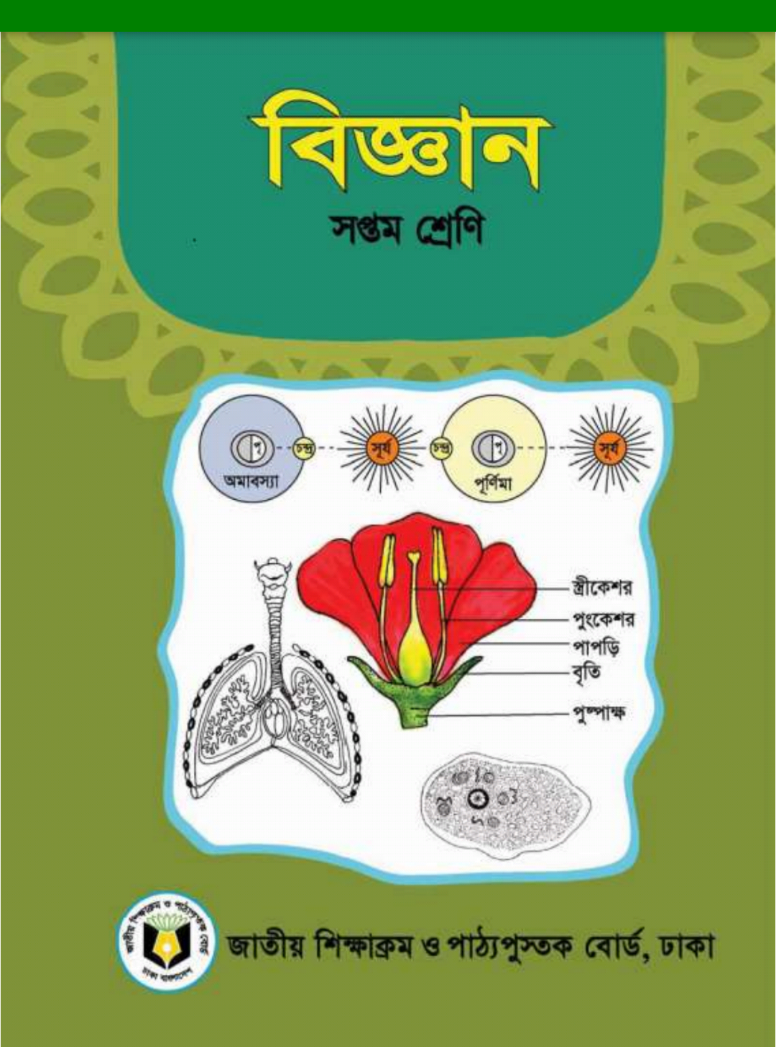 1
ছবিগুলো লক্ষ কর
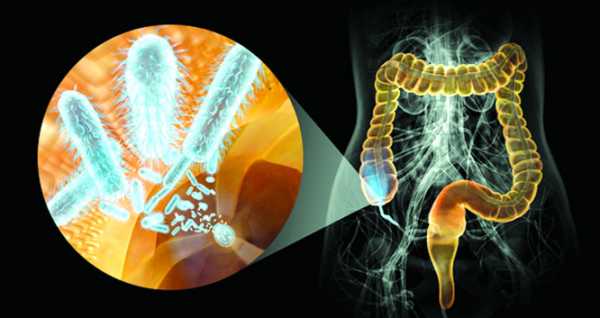 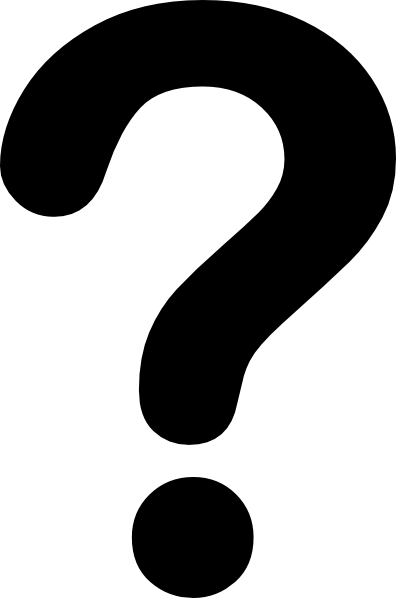 আমাশয় রোগ সাধারণত দু’ধরণের, যথা- এমিবিক ও ব্যাসিলারি।
হঠাৎ পেটে ব্যথা
বৃহদান্ত্রে ব্যাক্টেরিয়ার আক্রমণ
2
এন্টামিবা
3
শিখনফল
এ পাঠ শেষে শিক্ষার্থীরা…
এন্টামিবা কী বলতে পারবে। 
 এন্টামিবার গঠন ব্যাখ্যা করতে পারবে।
 এন্টামিবার বিভাজন প্রক্রিয়া বর্ণনা করতে পারবে।
4
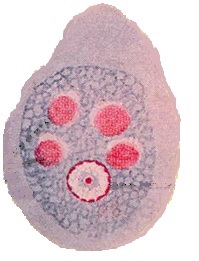 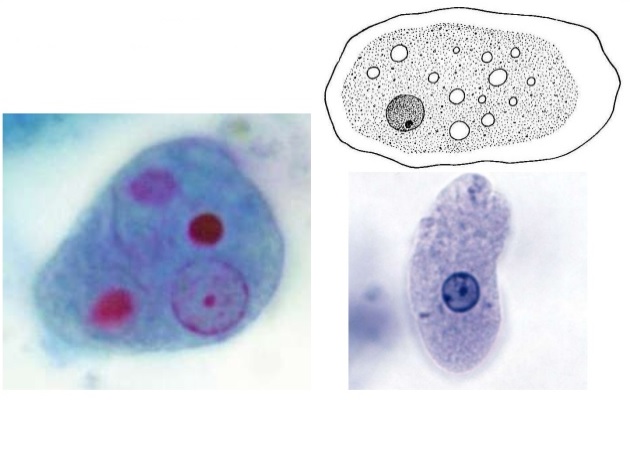 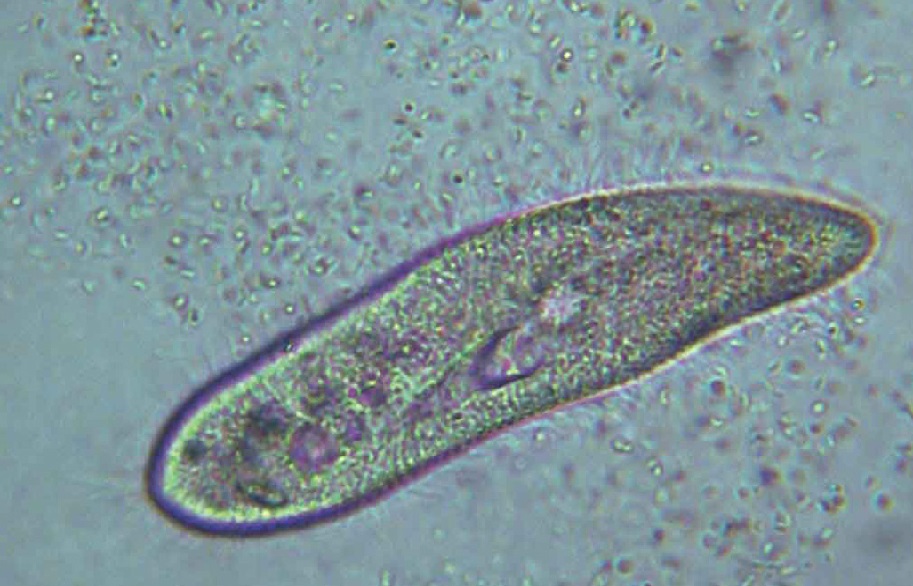 এরা প্রোটিষ্টা রাজ্যের এককোষী জীব, খালি চোখে দেখা যায় না। এদের নির্দিষ্ট কোন আকৃতি নেই। এরা এমিবিক আমশয় রোগ সৃষ্টি করে।
5
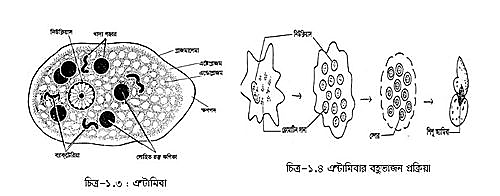 এন্টামিবার গঠন
নিউক্লিয়াস
খাদ্য গহ্বর
প্লাজমালেমা
এন্টোপ্লাজম
এন্টোপ্লাজমা
ক্ষণপদ
ব্যাকটেরিয়া
লোহিত কণিকা
ছবিগুলো লক্ষ কর
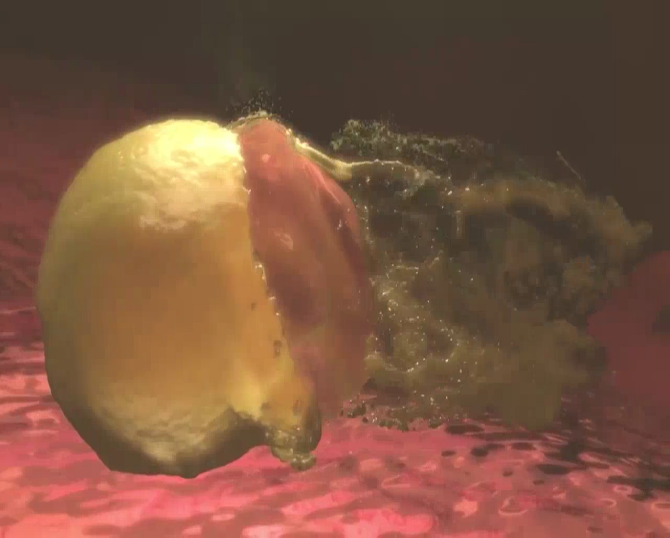 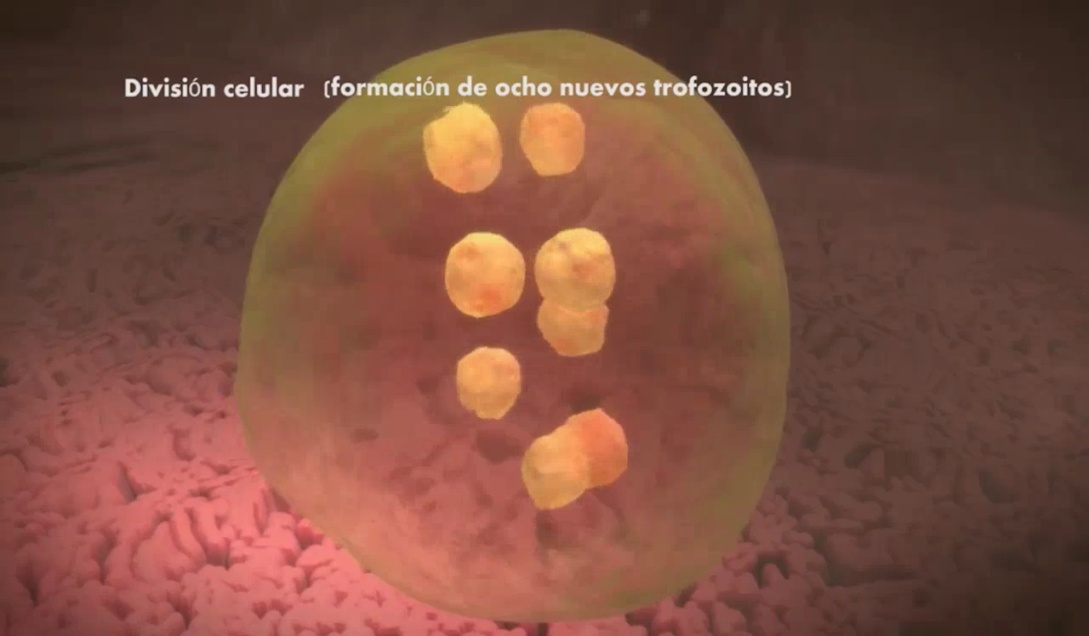 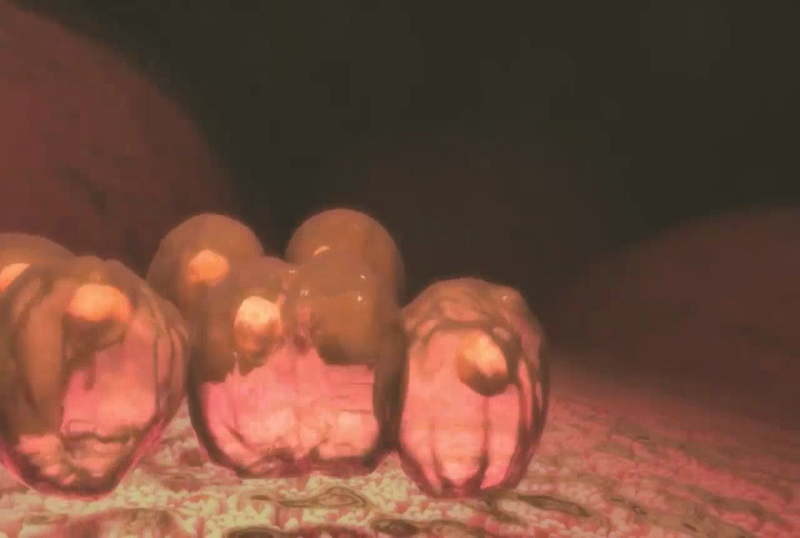 সিস্ট থেকে বের হওয়া
স্পোর বা অনুজীব গঠন
স্পোর বা অনুজীব বিভাজন
এন্টামিবার বহুভাজন প্রক্রিয়া
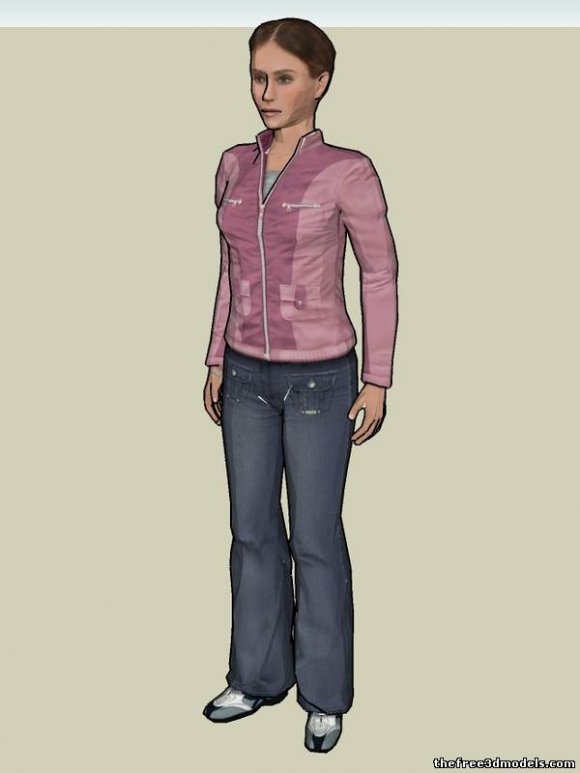 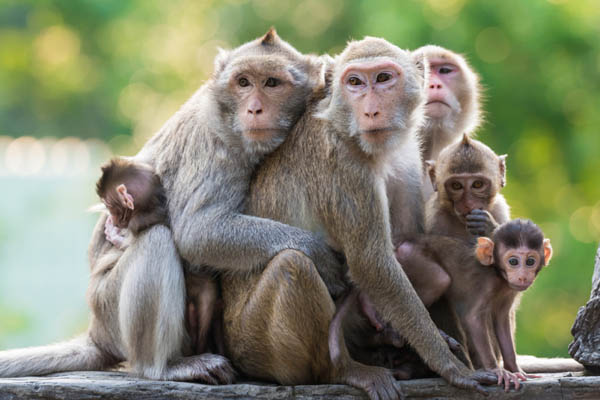 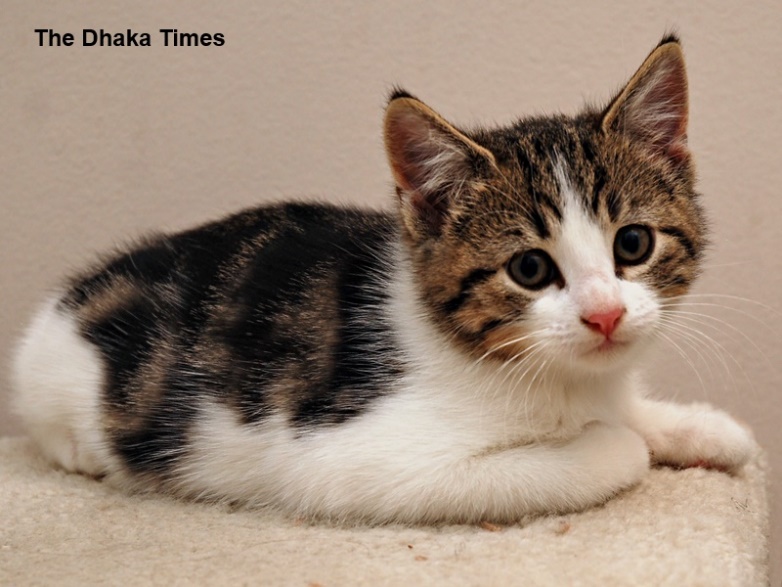 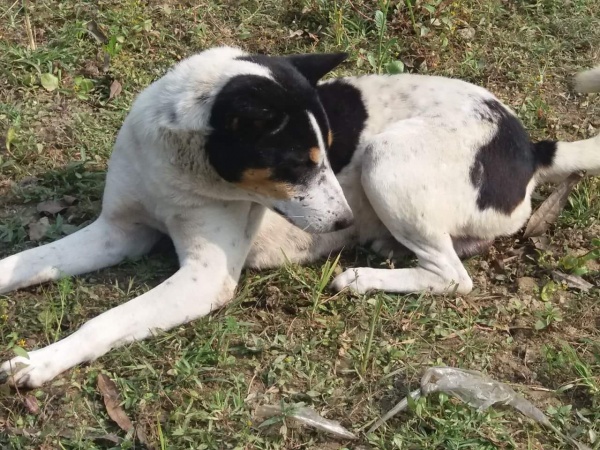 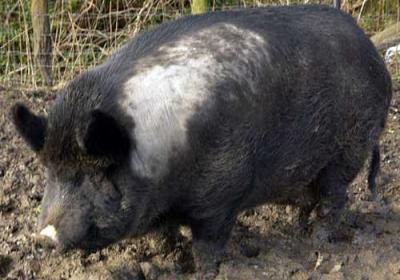 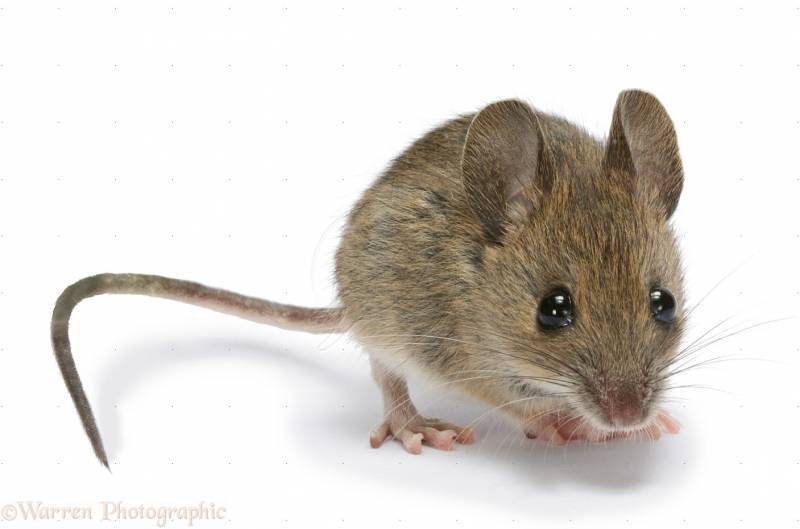 এন্টামিবা পরজীবি হিসাবে এসব প্রাণী গুলোর বৃহদান্ত্রে বাস করে।
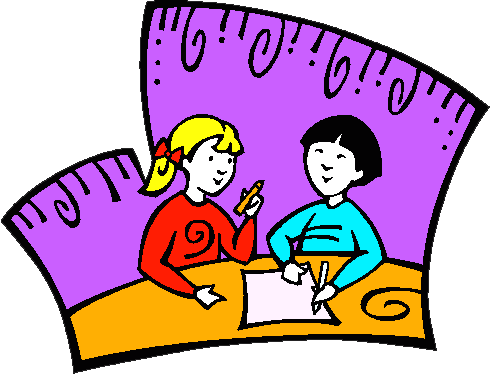 জোড়ায় কাজ
এন্টামিবা কীভাবে বংশবৃদ্ধি করে - ব্যাখ্যা কর।
9
মূল্যায়ন
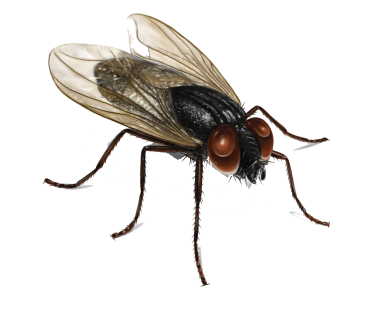 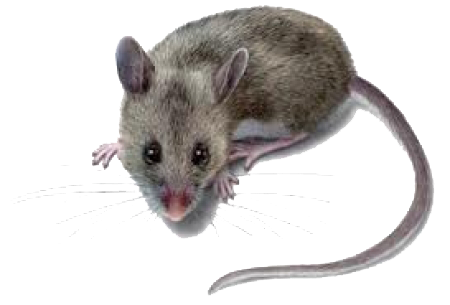 এর মধ্যে কোন কোন প্রাণী এন্টামিবা বহন করে?
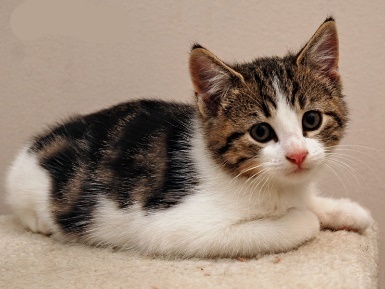 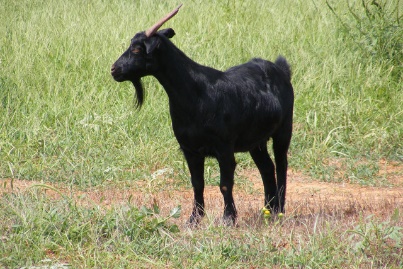 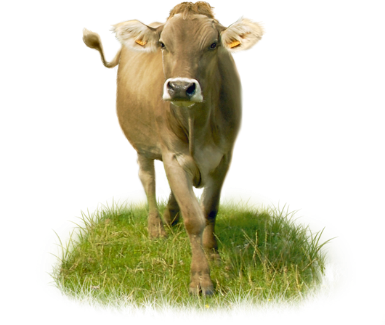 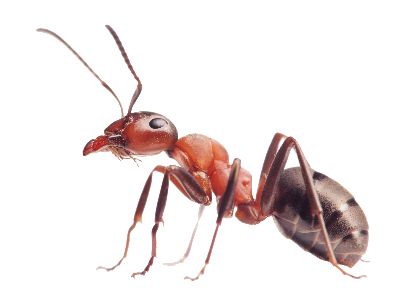 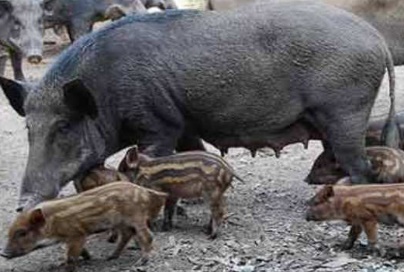 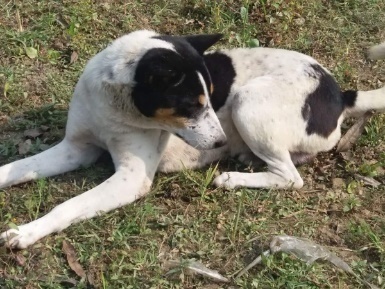 10
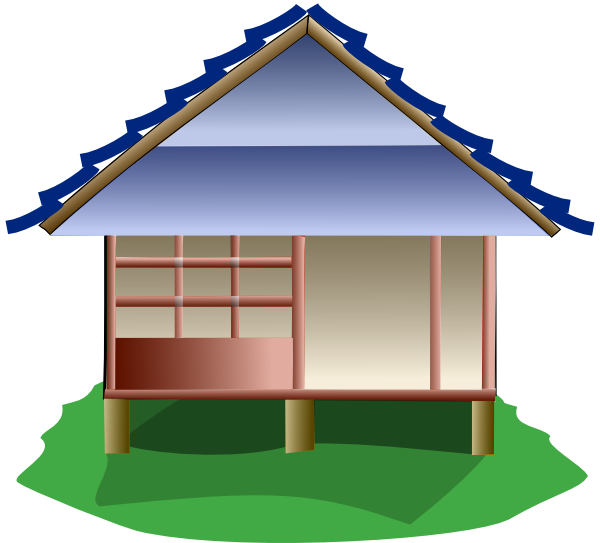 বাড়ীর কাজ
এন্টামিবা’র একটি চিত্র অংকন করে আনবে।
11
ধন্যবাদ
12